وزارة التربية والتّعليم
مَنظومة البثّ القُطريّة
التأثيرات المُتبادَلة بين الجُزيئات أو قُوى التّجاذُب بين الجزيئيّة روابط هيدروجينيّة
كيمياء لتلاميذ الصُّفوف العاشرة حتّى الثّانية عشرة
د. عبير زيدان-عابد
קשרי מימן
كيف تتمكّن الكائنات البحريّة من العيش في البُحيرات المُتَجمِّدة؟
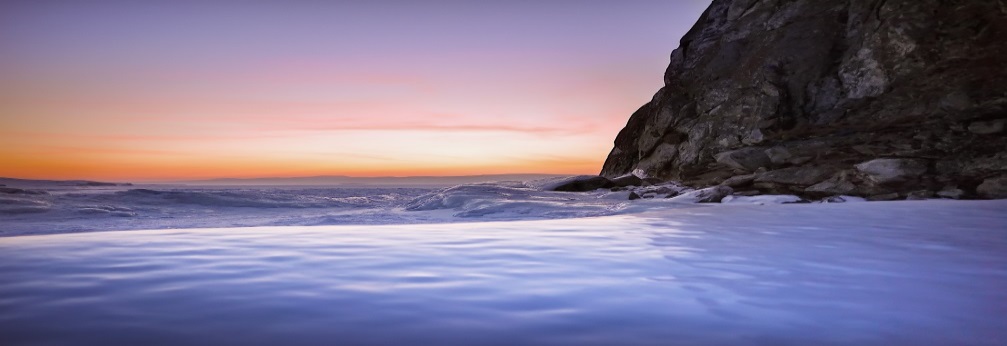 رمز: بفضل الروابط الهيدروجينيّة 
       بين جُزيئات الماء
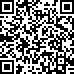 امسَح الشيفرة لمُعاينة الإجابة
Photo by Simon Matzinger on Unsplash
ماذا سنتعلّم في هذا الدرس؟
تأثيرات مُتبادلة بين الجُزيئات من النوع روابط هيدروجينيّة 
شروط تكوين روابط هيدروجينيّة بين الجُزيئات
العوامل الّتي تؤثّر في شدّة الروابط الهيدروجينيّة
استراحة
العوامل الّتي تؤثّر في شدّة الروابط الهيدروجينيّة- تتمّة
 علاقة الروابط الهيدروجينيّة بدرجة حرارة الغليان/ الانصهار، وبالحالة التراكميّة للمادّة
 التدرُّب على حلّ تمارين
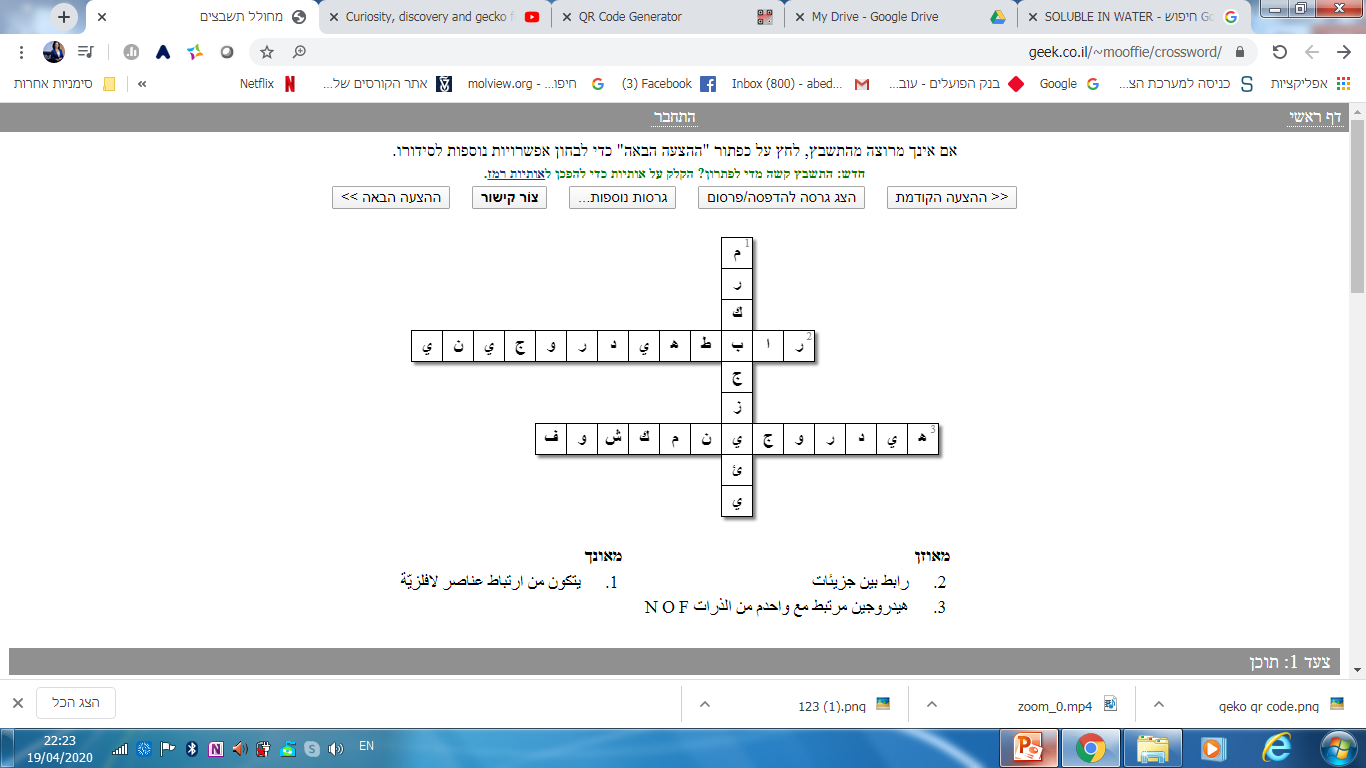 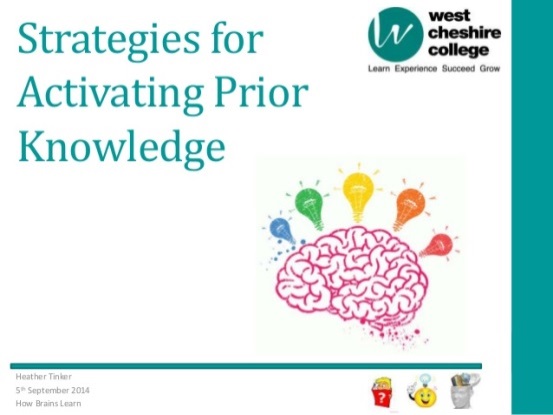 معرفة مُسبقة
مُركّبات جزيئيّة
بداخل الجُزيئات
بين الجُزيئات
تأثيرات مُتبادلة  بين الجُزيئات
روابط كوفالنتيّة بين الذّرّات
نوعان
روابط 
هيدروجينيّة
قوى
 فاندرفالس
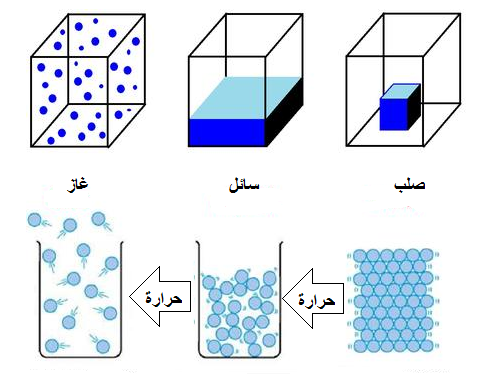 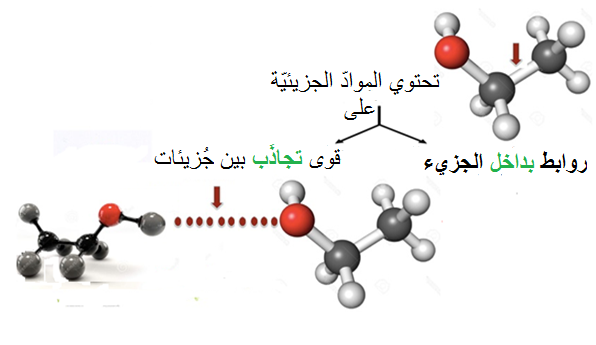 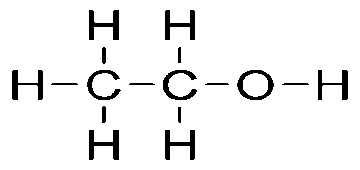 1. حالة المادّة
Tm, Tb .2
3. الذائبيّة
تؤثِّر في
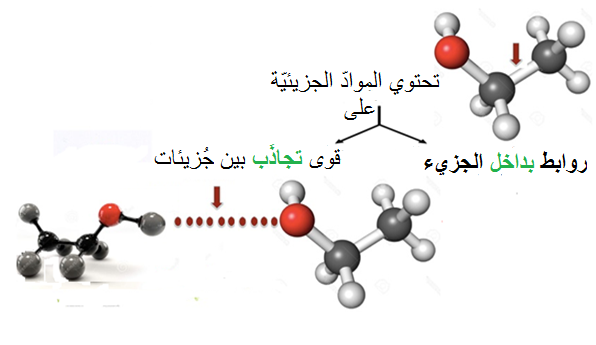 نوعان
1. كِبَر السحابة الإلكترونيّة
2. نوع ثنائيّ تقاطُب الجُزيء
3. مساحة سطح التلّامس
مِحوَر درس اليوم
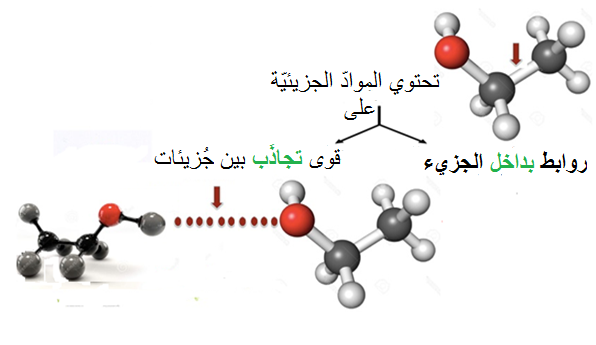 نقيّة
قطبيّة
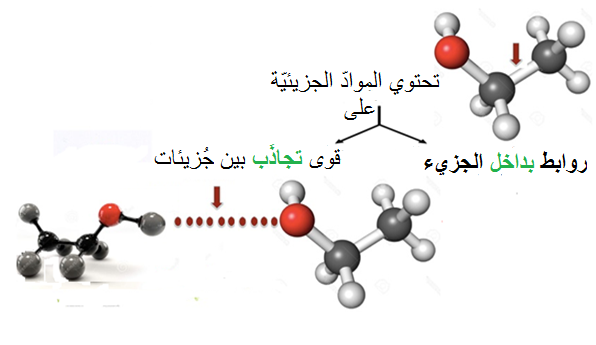 تتأثّر
 بـ
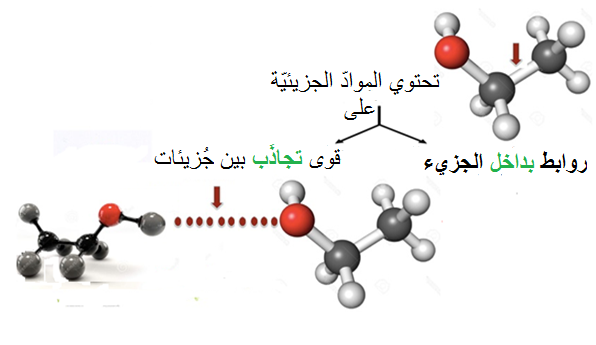 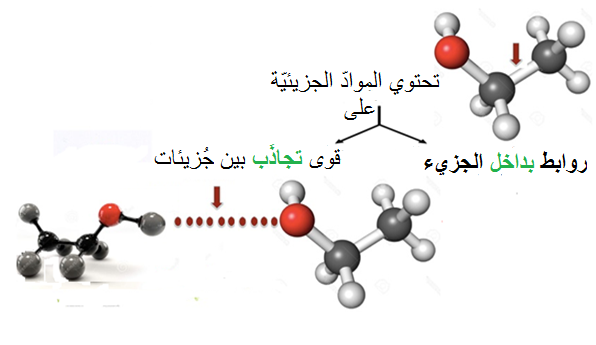 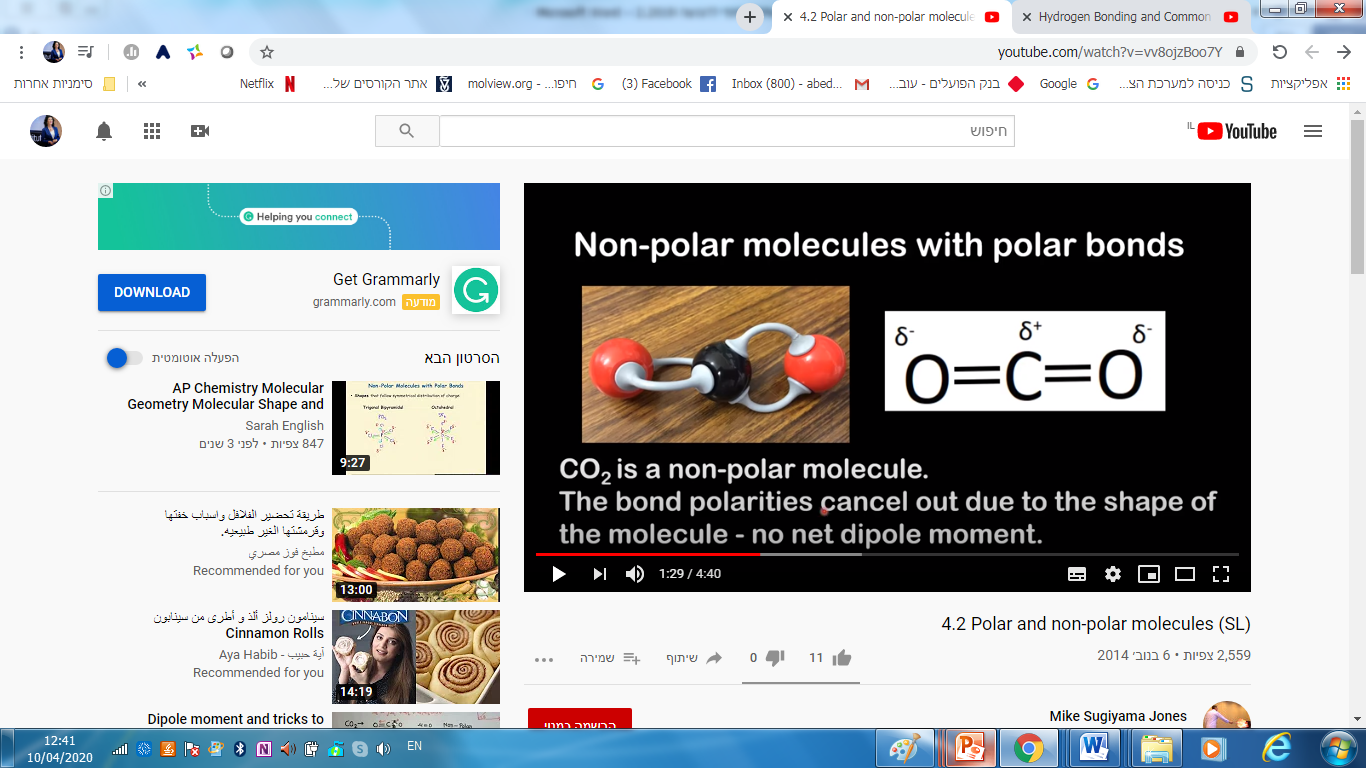 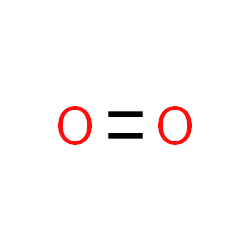 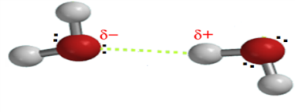 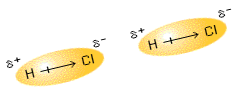 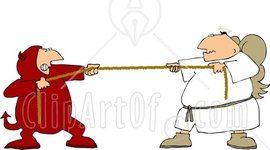 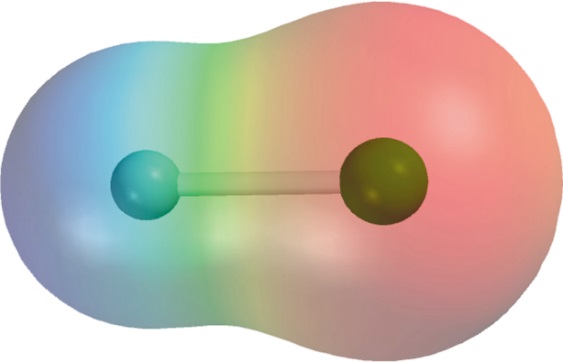 H
F
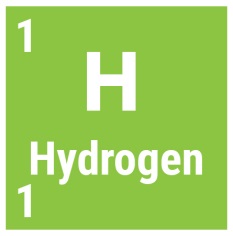 مميّزات ذرّة الهيدروجين
تحتوي على إلكترون واحد فقط، قيمة الإلكتروسالبيّة لها منخفضة مُقارنةً بباقي اللّافلزات. 
عندما ترتبط ذرّة الهيدروجين بذرّة ذات إلكتروسالبيّة عالية، مثل: N,O,F يتواجد زوج الإلكترونات الرّابط قريبًا من الذرّة ذات الإلكتروسالبيّة العالية وليس بقرب الهيدروجين. 
 وتتحوّل ذرّة الهيدروجين إلى ذرّة ”مكشوفة“ من الإلكترونات
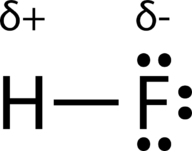 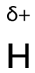 شروط تكوين الروابط الهيدروجينيّة بين الجُزيئات
(أ) هيدروجين مكشوف من الإلكترونات مُرتبط برابط كوفالنتيّ مع إحدى الذرّات: N، O ،F، في جُزيء مُعيّن
 (ب) زوج إلكترونات غير رابط موجود على واحدة من الذرّات N، O ، F في الجُزيء المُجاور.
 (ج) على الذرّات المُشترِكة في تكوين الرّابِط الهيدروجينيّ أنْ تتواجد بنفس الإتّجاه، أيْ على نفس الخطّ المستقيم. يجب أنْ يُكوِّن الرّابِط الهيدروجينيّ زاوية 1800 رأسها ذرّة الهيدروجين.
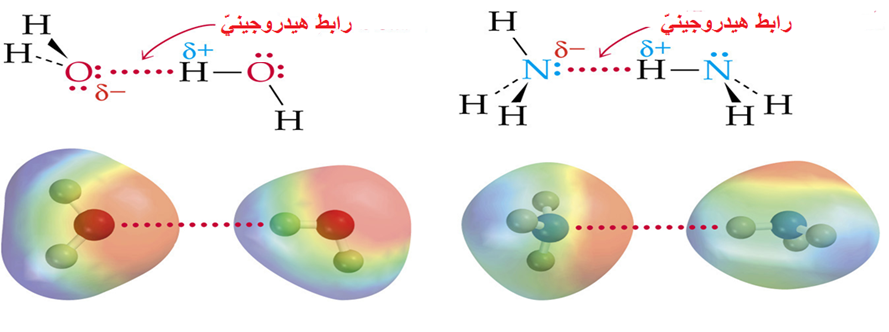 للتّذكير
تحدث التأثيرات المُتبادلة (قوى فاندرفالس والرّوابط الهيدروجينيّة)، عندما تكون الجزيئات قريبة، أيْ في الحالتين، الصلبة والسائلة، في الحالة الغازيّة القوى بين الجزيئات مُهمَلة، بسبب البعد الكبير بين الجُزيئات
[Speaker Notes: הוספתי זוג אלקטרונים בלתי קושרים לחמצן במולקולת המים הימינית (היו חסרים)]
مثال لروابط هيدروجينيّة بين جُزيئات الإيثانول، CH3CH2OH(l)
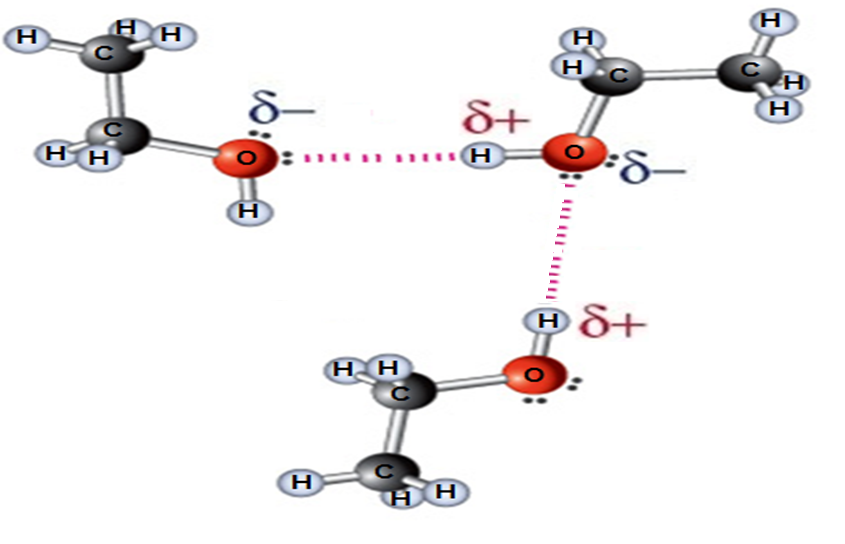 روابط هيدروجينيّة بين الجزيئات
روابط كوفالنتيّة بين الذّرّات بداخل الجزيء
مقارنة مع الرّابِط الكوفالنتيّ داخل الجُزيء، الروابط الهيدروجينيّة أضعف، وطول رابطها أطول
أمثلة إضافيّة لروابط هيدروجينيّة بين الجزيئيات
روابط هيدروجينيّة بين جُزيئات C2H5OH(l)
روابط هيدروجينيّة بين جُزيئات H2O(l)
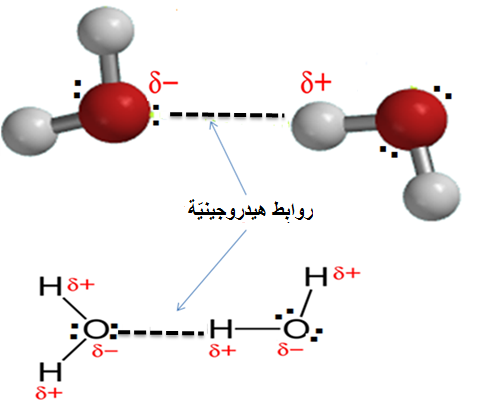 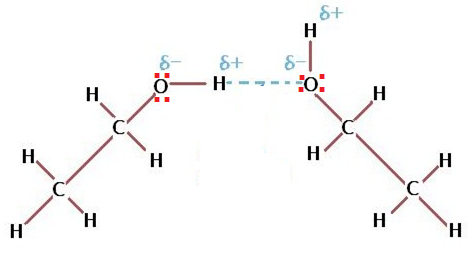 رابط هيدروجينيّ
في الشريحة السابقة مثّلنا جزيء الإيثانول بموديل كرة وعصا. هنا اعتُمدَت صيغة تمثيل إلكترونيّ للتّعبير عنه، وتوضيح كيفيّة تكوين الرّابط الهيدروجينيّ بين جزيئاته
تمرين
 1
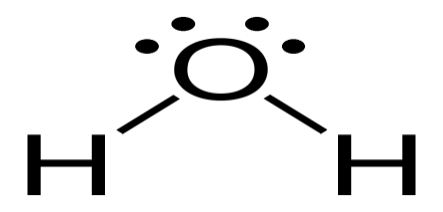 أيّ مادّة من بين الموادّ التالية، تكوّن روابط هيدروجينيّة مع الماء ومع الأسيتون CH3COCH3(l)  أيضًا؟
لكي تتمكّن المادّة من تكوين روابط هيدروجينيّة مع الأسيتون يُشترَط أن يكون بداخل جُزيء المادّة هيدروجين مكشوف من الإلكترونات (هيدروجين مرتبط برابط كوفالنتيّ مع N/ O /F)
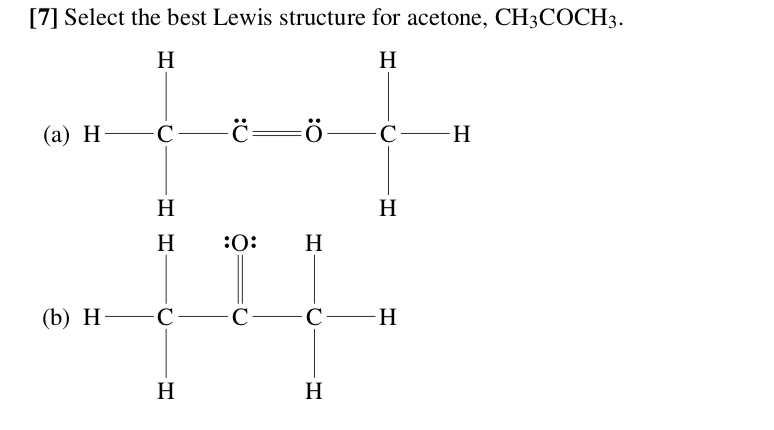 CH3CH2OCH2CH3(l)
CH3CHOHCH2CH3(l)
CH3CH2CHFCH2CH3(l)
(CH3)2CHF(l)
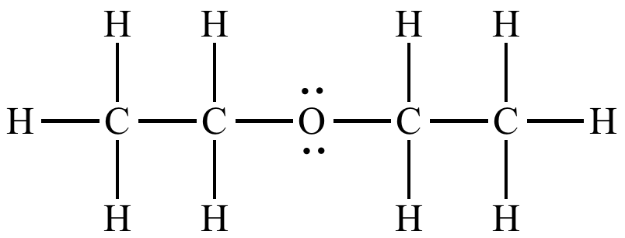 أسيتون
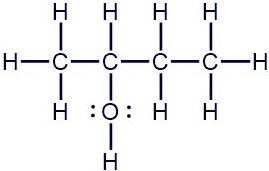 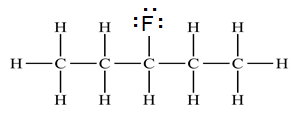 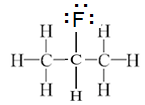 [Speaker Notes: הוספתי זוגות אלקטרונים בלתי קושרים לנוסחאות 3+4 בדומה לנוסחאות 1+2]
أيّ من الموادّ التالية قادرة على تكوين روابط هيدروجينيَّة بين جزيئاتها؟ علِّل.
 (CH3)3-N(g)          CH3-OH(l)           CH3-O-CH3(l)      CH3-NH2(g)       CH3-CH2-CH3(g)
تمرين
 2
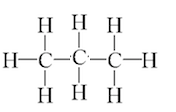 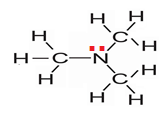 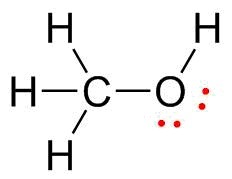 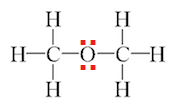 نُسجِّل صيغة تمثيل إلكترونيّ
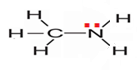 (CH3)3-N(g)    غير قادرة لأنّه لا يوجد هيدروجين ”مكشوف“ من الإلكترونات. لا توجد ذرّة هيدروجين مرتبطة بشكل مباشر مع N,O,F
CH3-OH(l)   قادرة لأنّه توجد ذرّة هيدروجين مُرتبطة بأُكسجين. هذا الهيدروجين ”مكشوف“ من الإلكترونات ويُمكنه الإرتباط بزوج إلكترونات غير رابط على ذرّة أُكسجين في جُزيء مُجاور.
CH3-O-CH3(l)   غير قادرة لأنّه لا يوجد هيدروجين ”مكشوف“ من الإلكترونات. لا توجد ذرّة هيدروجين مرتبطة بشكل مباشر مع N,O,F
CH3-NH2(g)    قادرة لأنّ ذرّة الهيدروجين ترتبط مباشرة بذرّة نيتروجين صاحبة إلكتروسالبيّة عالية. فتصبح ذرّة الهيدروجين ”مكشوفة“ من الإلكترونات وتتمكّن من الإرتباط مع زوج إلكترونات غير رابط على ذرّة نيتروجين في جُزيء مُجاور.
CH3-CH2-CH3(g)  غير قادرة لأنّ الجُزيء لا يحتوي على واحدة من الذرّات ذات الإلكتروسالبيّة العالية N,O,F.
العوامل الّتي تُؤثِّر في شدّة الروابط الهيدروجينيّة (حسب الأهمّيّة)
1. عدد المراكز لتكوين روابط هيدروجينيّة
عدد مراكز تكوين الروابط الهيدروجينيّة النظريّ
عدد أزواج الإلكترونات غير الرّابِطة، على
 (N / O / F)
عدد ذرّات الهيدروجين المكشوفة من الإلكترونات
=
+
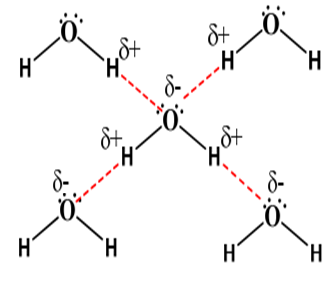 كلّما كان عدد المراكز المُمكنة لتكوين الرّابِط الهيدروجينيّ أكبر، ازداد احتمال تكوين عدد أكبر من الروابط الهيدروجينيّة، ولذلك، تكون هذه الروابط أقوى، وبالتالي نحتاج إلى طاقة أكبر للتّغلُّب على قوى الروابط الهيدروجينيّة وفصل الجزيئات، فترتفع درجة حرارة الانصهار والغليان
عدد المراكز النظريّة لتكوين روابط هيدروجينيّة بين جُزيئات الماء هو (4)
مثال: تأثير عدد المراكز لتكوين الروابط الهيدروجينيّة على درجات حرارة الغليان
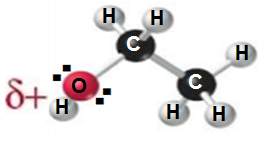 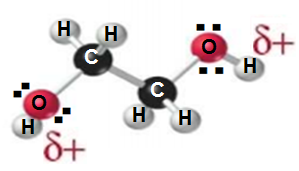 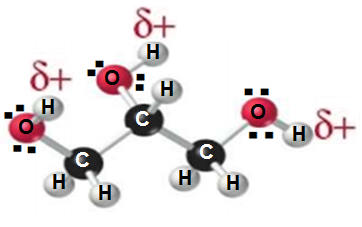 تعمل بين الجُزيئات روابط هيدروجينيّة وقوى فاندرفالس
تعمل بين الجُزيئات روابط هيدروجينيّة وقوى فاندرفالس
تعمل بين الجُزيئات روابط هيدروجينيّة وقوى فاندرفالس
9 مراكز لتكوين روابط هيدروجينيّة
3 مراكز لتكوين روابط هيدروجينيّة
6 مراكز لتكوين روابط هيدروجينيّة
(197.6 (0C
(78.37 (0C
290 (0C)
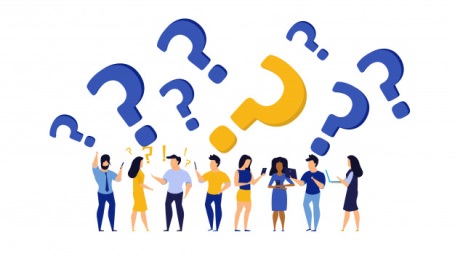 نفكّر خلال الاستراحة
(أ) حدِّد نوع التّأثيرات المُتبادلة بين جُزيئات كلّ واحدة من المادّتين التاليَتين.(ب) لأيّ من المادّتين، حسب رأيك، درجة حرارة الغليان الأعلى؟ اشرح.
CH3NH2(l)
CH3OH(l)
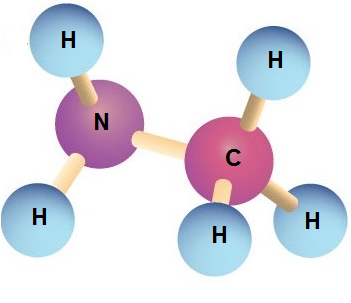 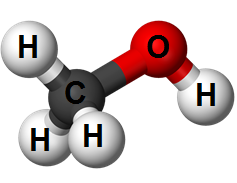 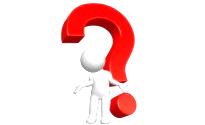 [Speaker Notes: הוצפתי מצבי צבירה לחומרים הנתונים]
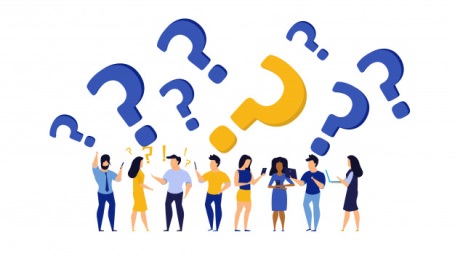 نفكّر خلال الاستراحة
الحلّ
التأثيرات المُتبادلة بين الجُزيئات:
قوى فاندرفالس وروابط هيدروجينيّة
التأثيرات المُتبادلة بين الجُزيئات:
قوى فاندرفالس وروابط هيدروجينيّة
(أ)
نفس عدد المراكز لتكوين روابط هيدروجينيّة (3)
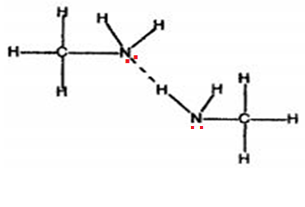 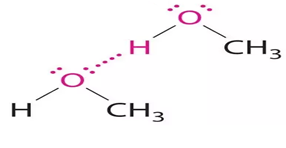 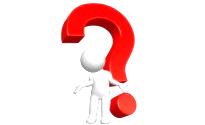 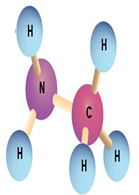 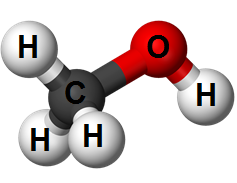 نُحدِّد حسب قوّة الرّابِط الهيدروجينيّ
[Speaker Notes: הוספתי זוג אלקטרונים בלתי קושרים על החנקן במולקולה  הימנית]
العوامل الّتي تُؤثِّر في شدّة الروابط الهيدروجينيّة (حسب الأهمّيّة)
2. قوّة الرّابِط الهيدروجينيّ
تتأثّر شدّة الرّابِط الهيدروجينيّ بين الجُزيئات، بمدى تقطُّب الرّابِط الكوفالنتيّ H-F, H-O, H-N بداخل الجُزيء
الإلكتروسالبيّة
للفلور=4.0
للأُكسجين=3.5
للنيتروجين=3.0
للهيدروجين=2.1
H-F > H-O > H-N
الرّابِط الكوفالنتيّ الأكثر قطبيّة
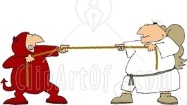 2. قوّة الرّابِط الهيدروجينيّ- تتمّة
كلّما كان الرّابِط الكوفالنتيّ بين الهيدروجين وواحدة من الذّرّات N/ O /F بداخل الجُزيء متقطّبًا أكثر، كانت الروابط الهيدروجينيّة المُتكوّنة  بين الجُزيئات أقوى
قيمة الشّحنة الجزئيّة الموجبة (+δ)، على ذرّة الهيدروجين، والشّحنة الجزئيّة السالبة (-δ) تكون أكبر
يكون الهيدروجين مكشوفًا أكثر من الإلكترونات
تزداد قوى التجاذب بين الجُزيئات، أيْ تزداد شدّة الرّابِط الهيدروجينيّ
 نحتاج لبذل طاقة أكبر، للتّغلُّب على قوى التجاذُب بين الجُزيئات
 ترتفع درجة حرارة الانصهار والغليان
تفسير:
بالنّسبة للمثال السابق
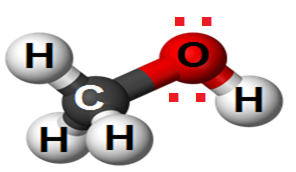 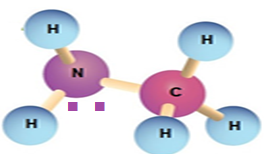 لأيّ من المادّتين، حسب رأيك، درجة حرارة الغليان الأعلى؟
[Speaker Notes: הוספתי מצבי צבירה]
سؤال- لأيّ مِن المادّتين التاليتين : CH3COOH(l) وَ  CH3(CH2)4COOH(s)درجة حرارة الغليان الأعلى؟
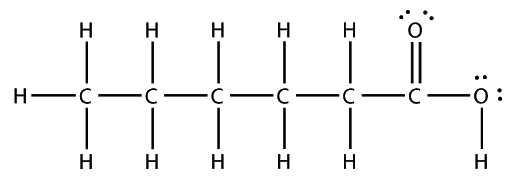 الحلّ
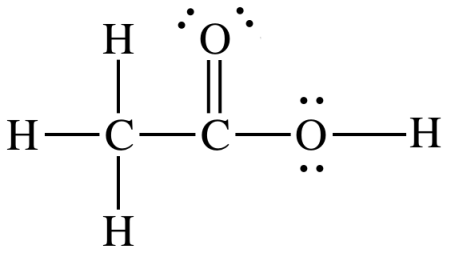 بين جُزيئات كلّ واحدة من المادّتين توجد روابط هيدروجينيّة بالإضافة إلى قوى فاندرفالس.
عدد المراكز لتكوين روابط هيدروجينيّة متساوٍ (5)
قوّة الرابط الهيدروجينيّ للمادّتين متساوية (نفس تقطُّب الرابط الكوفالنتيّ بداخل الجزيء H-O)
الاستنتاج: لا نستطيع التّحديد حسب شدّة الروابط الهيدروجينيّة، لذلك نحدِّد حسب قوّة قوى فاندرفالس
 بالإمكان الاستعانة بالمُخطَّط التالي، الّذي يُبيِّن العوامل المؤثِّرة في قوى فاندرفالس حسب أهميّتها
تحديد درجة حرارة الغليان/الانصهار لموادّ توجد بين جُزيئاتها روابط هيدروجينيّة بالإضافة إلى قوى فاندرفالس
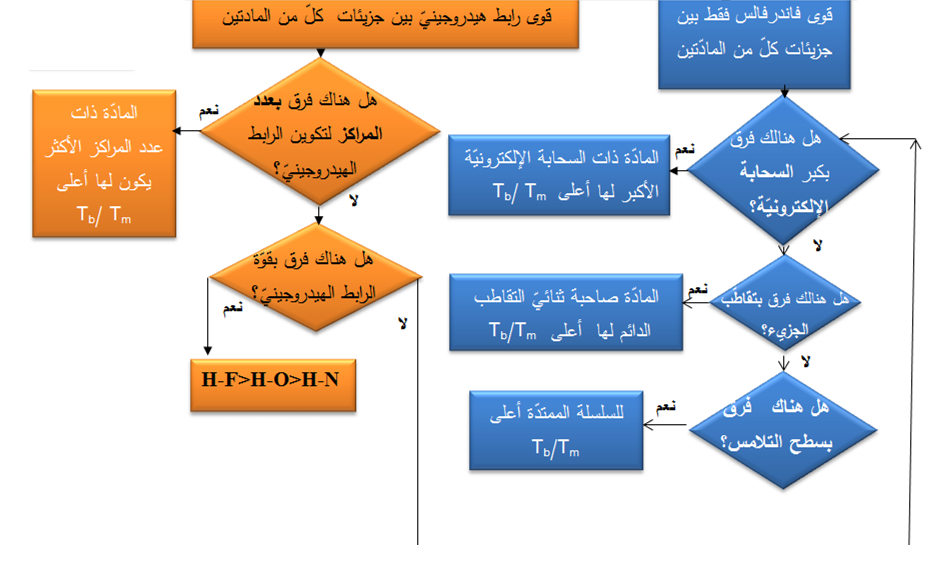 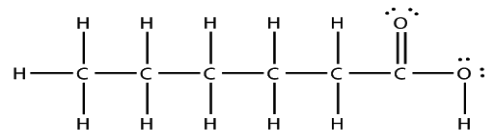 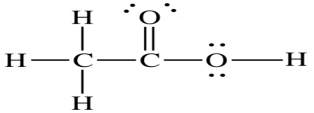 إذًا نُحدِّد درجة حرارة الغليان الأعلى،  حسب الفرق بكبر السّحابة الإلكترونيّة
تعليل درجة حرارة الغليان/الانصهار لموادّ توجد بين جُزيئاتها روابط هيدروجينيّة بالإضافة إلى قوى فاندرفالس
3
2
1
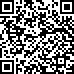 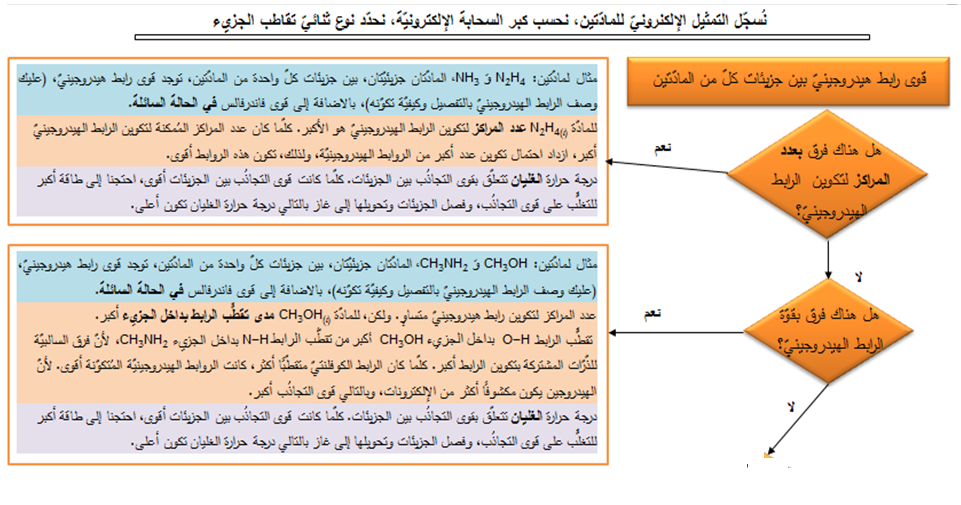 4
4
5
5
6
امسح شيفرة (Code) الصورة لمعاينتها  لاحقًا
6
نلجأ للعوامل المؤثِّرة في قوى فاندرفالس
راجعوا مبنى التعليل المُلائم  في درس تأثيرات  مُتبادلة من نوع فاندرفالس
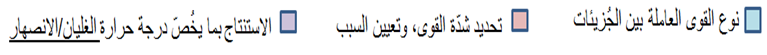 4
5
6
لتنزيل اقتراح إضافيّ لطريقة تنظيم الإجابة عن سؤال، يتطلَّب تعليل درجات غليان و/أو إنصهار لموادّ جزيئيّة أو الحالة التراكميّة، امسَح الشيفرات التالية:
جدول مُقتَرَح لتنظيم تعليل
الحالة التراكميّة
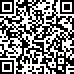 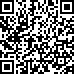 جدول مُقتَرَح لتنظيم تعليل
درجة حرارة الغليان/الانصهار
نوعان من الأسئلة في هذا الموضوع:
يُطلب من التلميذ تعليل حقيقة معطاة تخصّ درجة حرارة غليان/انصهار مادّتين
يُطلب من التلميذ تحديد درجة حرارة الغليان/الانصهار الأعلى، لموادّ معطاة، ومن ثمّ التعليل
تمرين: حدّد لمن توجد درجة غليان أعلى للمادّة NH3(l)  أم N2H4(l)؟ علِّل
(1) تحديد
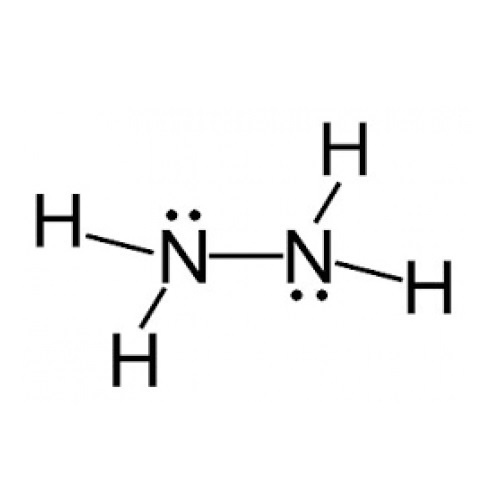 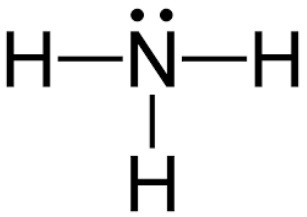 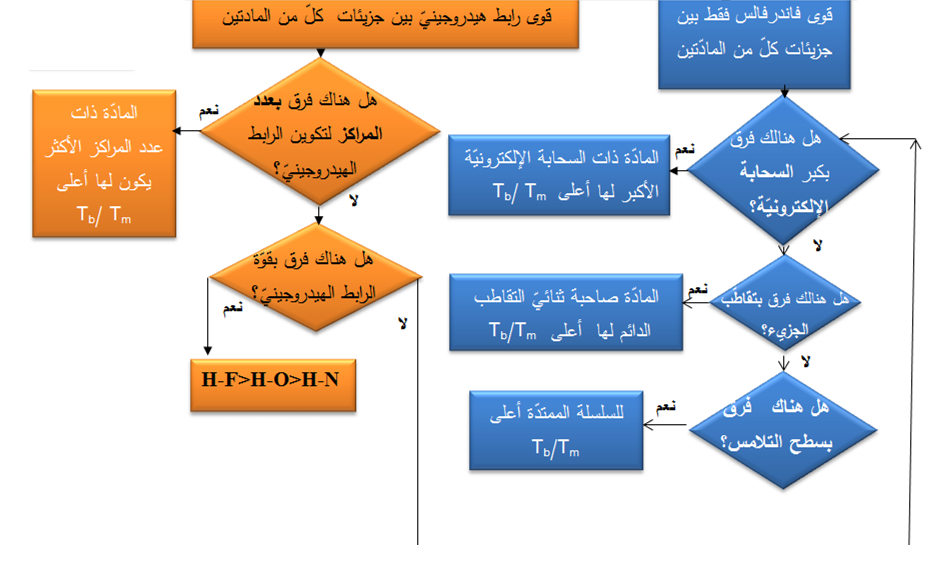 بين جُزيئات المادّتين توجد روابط هيدروجينيّة بالإضافة إلى قوى فاندرفالس
عدد المراكز لتكوين
 روابط هيدروجينيّة: (4)
عدد المراكز لتكوين
 روابط هيدروجينيّة: (6)
للمادّة N2H4(l) عدد المراكز لتكوين روابِط هيدروجينيّة هو الأكبر. وبالتالي درجة حرارة الغليان تكون أعلى (تمّ التحديد بناءً على المُخطَّط)
ولكن، ما هو مبنى التعليل حسب طلبات التفتيش؟
(2) تعليل
1
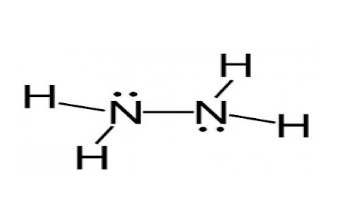 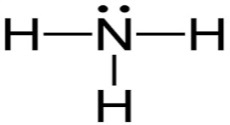 2
3
4
5
6
استراتيجيّة تحديد Tm و/أو Tb  الأعلى لمادّتين جُزيئيّتين مُعطيتَين X وَ  Y
حدّد نوع التأثيرات المُتبادلة بين جزيئات كلّ مادّة معطاة
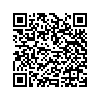 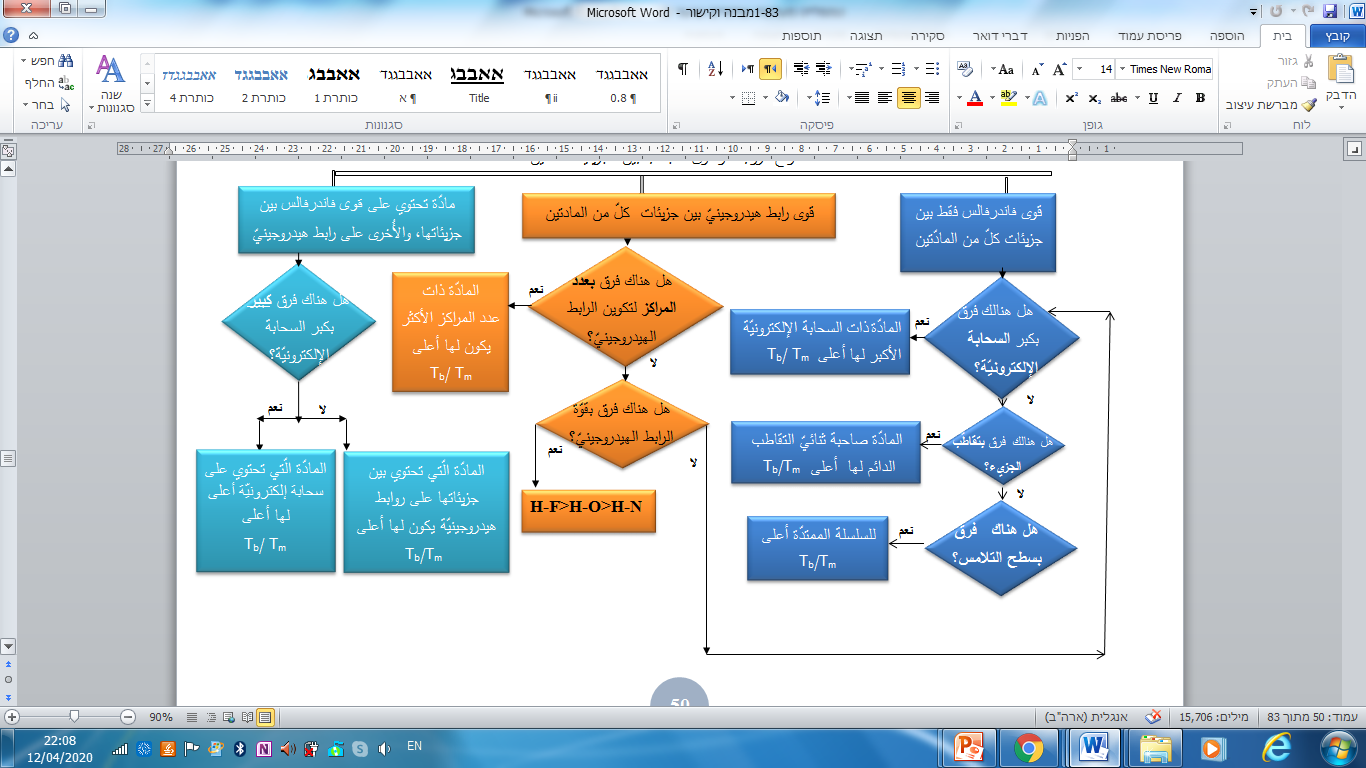 امسَح الشيفرة لتحميل الشريحة
عندما تكون السحابة الإلكترونيّة مُتقاربة، المادّة الّتي تحتوي بين  جُزيئاتها على روابط هيدروجينيّة يكون لها أعلى  Tm / Tb
المصدر: كتاب ملخَّص مادّة تخصُّص الكيمياء ومُجمَّع أسئلة تدريبيّة، (2019)، صفحة 50 
إعداد د. عبير زيدان-عابد
تلخيص
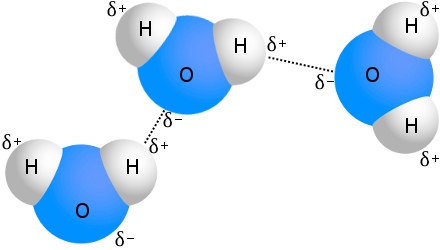 الروابِط الهيدروجينيّة عبارة عن قوى تجاذب كهربائيّ بين الجُزيئات
 تتواجد الروابط الهيدروجينيّة، إذا تحقّقت شروط محدّدة، بخلاف قوى فاندرفالس الموجودة بين جُزيئات جميع الموادّ الجُزيئيّة.
مقارنة مع الرّابِط الكوفالنتيّ داخل الجُزيء، شدّة الرّابِط الهيدروجينيّ أضعف، وطول رباطه أطول 
عاملان أساسيّان يؤثّران في شدّة الروابط الهيدروجينيّة: عدد المراكز لتكوين روابط هيدروجينيّة وقوّة الرّابِط الهيدروجينيّ.
شدّة الروابط الهيدروجينيّة تؤثر في الحالة التراكميّة للمركّب الجزيئيّ، كما وتؤثِّر في درجة حرارة غليانه وانصهاره.
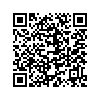 تمّ إعداد  مُعظم الموادّ  بالاعتمادّ على المصدر: مُلخَّص مادّة تخصُّص الكيمياء ومُجمّع أسئلة تدريبيّة، إعداد: د. عبير زيدان-عابد
مَهمَّة بيتيّة
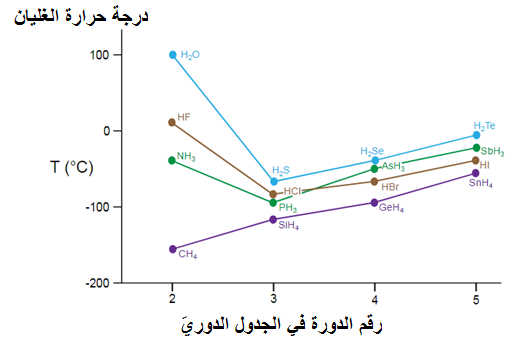 معطى الرسم البيانيّ التالي:
ماذا يُمكنكم أن تستنتجوا بالنّسبة لدرجة غليان H2O(l)، NH3(g)  وHF(g)  مقارنةً مع الهيدريدات الأُخرى لعناصر موجودة بنفس الدّورة؟ 
رمز في الرّابِط التالي:
https://youtu.be/LGwyBeuVjhU
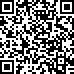 امسح شيفرة الحلّ
عملًا مُمتِعًا
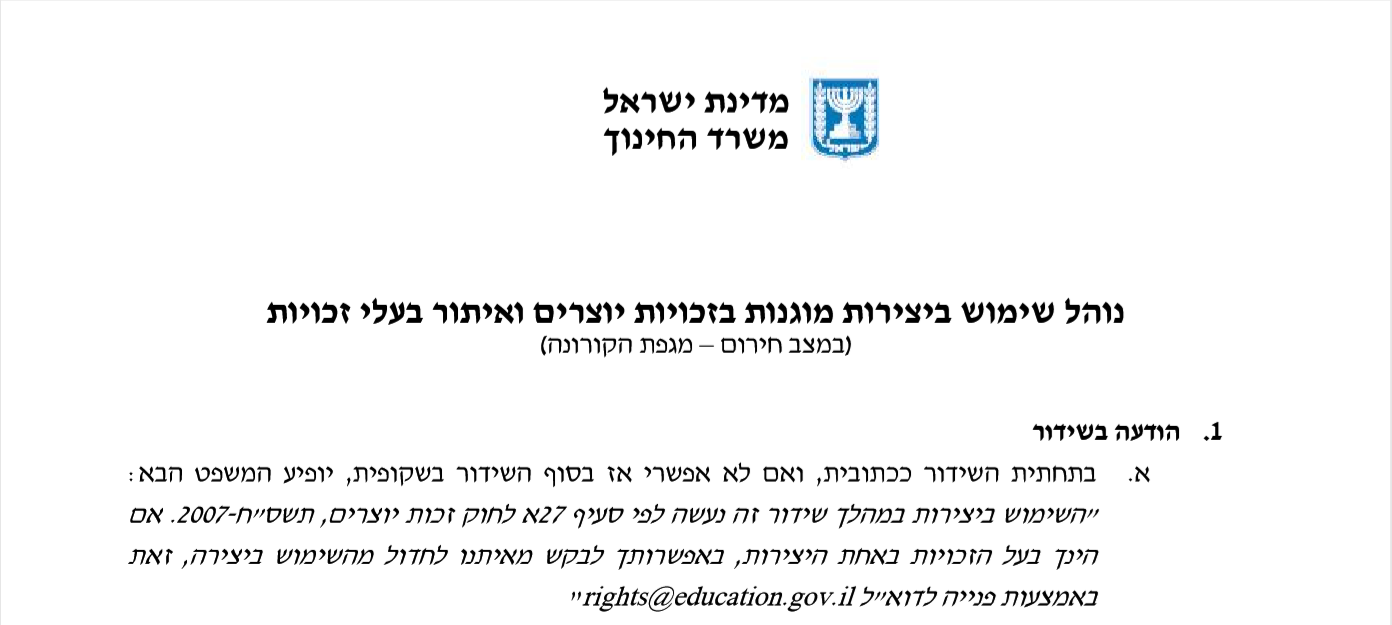 שימוש ביצירות מוגנות בזכויות יוצרים ואיתור בעלי זכויות
השימוש ביצירות במהלך שידור זה נעשה לפי סעיף 27א לחוק זכות יוצרים, תשס"ח-2007. אם הינך בעל הזכויות באחת היצירות, באפשרותך לבקש מאיתנו לחדול מהשימוש ביצירה, זאת באמצעות פנייה לדוא"ל rights@education.gov.il